HEA 1623 Seminar
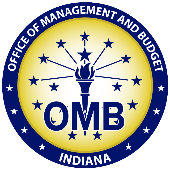 Justin McAdamDeputy Director & Chief Legal CounselPatrick PriceSpecial Counsel, Office of Management and BudgetGeneral Counsel, State Budget Agency
Roadmap of Presentation
HEA 1623 Overview
HEA 1623 Major Changes
Attorneys’ Fees
Formal Rules	
Readoptions	
Emergency Rules	
Provisional Rulemaking
Interim Rulemaking
Fees, Fines & Civil Penalties 
Important Deadlines 2023 	
Important Deadlines 2024 	
Short Term Action Items	
Helpful Resources	
Questions
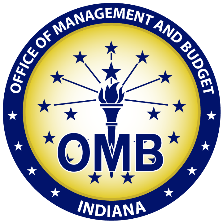 2
HEA 1623 Overview
Streamlines rulemaking process

Addresses legislative concerns regarding:
Transparency, oversight, and accountability
Emergency rules
Fees, fines, and penalties

Developed in collaboration with Governor’s Office
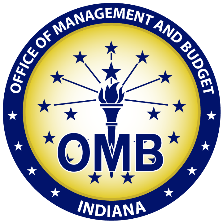 3
HEA 1623 Major Changes
Formal Rules
Shortens process
Codifies OMB and SBA review 
Requires publication of cost-benefit and fiscal analyses
Requires remote option for public hearings 
Requires second public hearing (in certain circumstances)
Requires any new/increased fees/fines/penalties be reviewed by Budget Committee
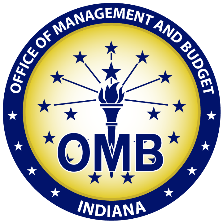 4
HEA 1623 Major Changes
Readoption of Existing Rules
Shortens period for readoptions from 7 years to 5 years
Eliminates “forever rules” (DOR, DLGF, IBTR, IDEM)
Requires agency to publish readoption analysis when readopting
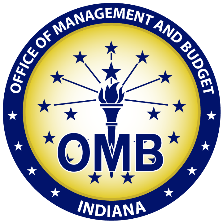 5
HEA 1623 Major Changes
Emergency Rules
Eliminates emergency rules 
Adds provisional and interim rules
Grants every agency authority for provisional/interim rules
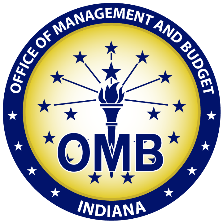 6
HEA 1623 Major Changes
Fees/Fines/Penalties
Requires all fees/fines/penalties to be placed in rule
Requires schedule of fines/civil penalties on agency’s website
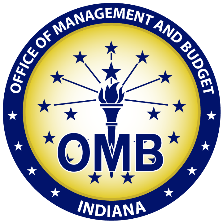 7
HEA 1623 Major Changes
Other Changes

Authorizes plaintiffs to get attorneys’ fees
If agency does not have authority or relies on invalid rule

Prohibits consideration of fines/penalties collections in employee performance evaluations/compensation
Mirrors existing DOR provision
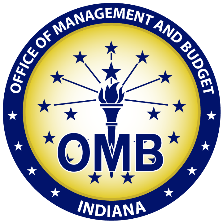 8
Attorneys’ Fees
Key Changes
Agency must pay attorneys’ fees in certain circumstances
If agency does not have authority or relies on invalid rule 
If agency does not have fees/fines/penalties in rule/statute
Must be “prevailing party” (mirrors federal law)
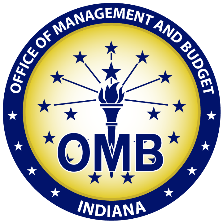 9
Attorneys’ Fees
Impact
Agency may be liable for enforcing non-rule policies
starting July 1, 2023
Agency may not be able to enforce fees/fines/penalties
Starting January 1, 2025 (DNR, IDEM, Gaming, Horse Racing)
Starting July 1, 2025 (all other agencies)
BUT potentially earlier if agency fees/fines/penalties not reviewed by Budget Committee on time
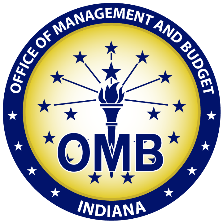 10
Attorneys’ Fees
Next Steps
Agency needs to review all rules to ensure that all non-rule policies are included in rules
Work with program staff to ensure alignment between programs and rules
Educate program and legal staff about what types of requirements and policies are required to be in rules
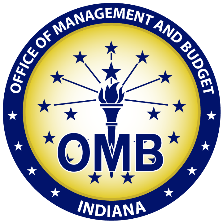 11
Attorneys’ Fees
In General
Requirements that must be met need to be in statute or regulation
Basis for denying application or permit must be in statute or rule
Basis for violation or enforcement action must be in statute or rule
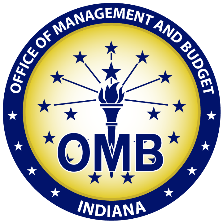 12
Attorneys’ Fees
Examples
Information required to be submitted in an application
Documents required to prove identification
Required equipment
Required training standards
Fees and fines 
Exact amount
Formula - must define what you are doing and how it is calculated
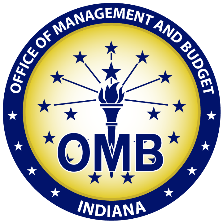 13
Attorneys’ Fees
Legal Background
IC 4-22-2-3(b) defines what a rule is
Indiana Courts define a rule as any policy or general requirement that has the effect of law (i.e., mandatory)
Mandatory policies must be adopted using certain processes
Akin to due process
Courts consistently refuse to enforce policies lacking proper process
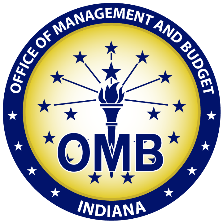 14
Attorneys’ Fees
Examples of Non-rule Policies Rejected by Courts
Written policy: required documents for driver’s license
Oral policy: location of environmental monitoring equipment
Contract: regulating private actors through contract
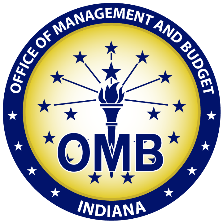 15
Attorneys’ Fees
Resources (available on OMB website)
OMB Memo: “What is a Rule” 
OMB Presentation at Rulemaking Seminar on Feb. 15, 2023
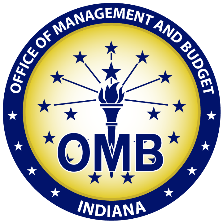 16
Formal Rules
New Steps
Second public comment and hearing required in certain instances
Must provide written summary of responses to comments to Gov, AG, Register
Fees, fines, and penalties must be reviewed by the Budget Committee before approval by SBA & OMB
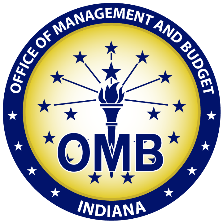 17
Formal Rules
Steps Eliminated
Publication of Notice of Intent
Publication of notice in newspaper 
Provision of rule language to Legislative Council
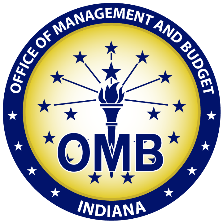 18
Formal Rules
Other Changes
OMB & SBA review combined into one step
Must resubmit to OMB & SBA if changes
Cost-Benefit Analysis & Fiscal Analysis combined into Regulatory Analysis
Public comment period extended to 30 days
Public hearings must include a remote option and be recorded
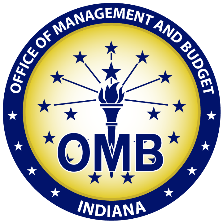 19
Formal Rules
OMB/SBA Review
Only submit rule once to OMB/SBA
Executive Orders replaced with statutory OMB/SBA review process
EO 2-89 & EO 13-3 will be repealed
“New” Regulatory Analysis required in IC 4-22-2-22.8
Same as cost-benefit analysis & fiscal impact analysis 
Template available on OMB website
Must resubmit to OMB/SBA if changes to rule
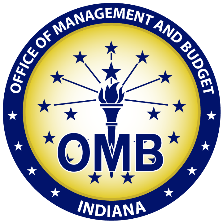 20
Formal Rules
Procedure
Email SBArules@sba.in.gov to request approval
Include “Regular Rule” in subject line
Follow FMC 5.1 for now
BUT use regulatory analysis template
FMCs 5.1 and 5.2 will be updated at later date
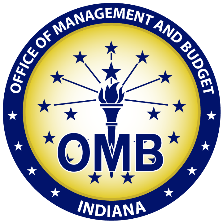 21
Readoptions
Key Changes
Rules expire on January 1 of the 5th year
New deadlines for readoption notices (FAQ includes list)
Must publish readoption analysis
Similar to regulatory analysis
Template available on OMB website
Must prepare responses to comments
Not published
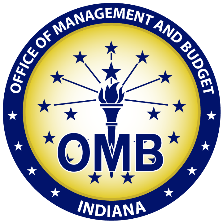 22
Emergency Rules
Key Changes
Existing emergency rule authority abolished 
Replaced with interim and provisional rules
All agencies granted authority for provisional and interim rulemaking 

Impact
Emergency rules with a defined expiration date expire on that date
Indefinite emergency rules expire October 1, 2023, unless included on Governor’s List
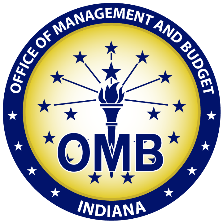 23
Emergency Rules
Extensions
Governor may extend indefinite emergency rules until October 1, 2024
To qualify, rule must be included on list submitted by Governor to Indiana Register by September 1, 2023

Next Steps
Notify Governor’s Office and OMB of any indefinite rules that need to be extended by August 1, 2023
Prepare plan for rulemaking to replace expiring emergency rules (with regular, provisional, interim)
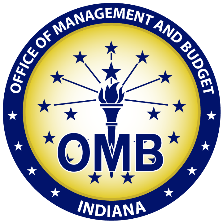 24
Provisional Rulemaking
Purpose
For temporary situations posing imminent and substantial harm 

Conditions for Use
Must get written authorization from Governor
Circulated to the legislature then effective (DNR and IDEM 10-day delay)
Fees, fines, or civil penalties must be submitted to Budget Committee
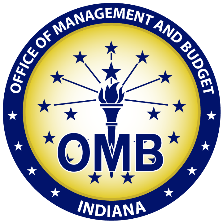 25
Provisional Rulemaking
Duration
Effective for 180 days, but can be extended by Governor for up to 1 year
The Governor or Attorney General may invalidate a provisional rule by filing an objection within 45 days

Limitations
May not extend or adopt another provisional rule on the same subject
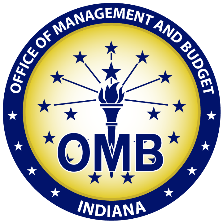 26
Provisional Rulemaking
Procedure
Email SBArules@sba.in.gov to request approval
Include “Provisional Rule” in subject line
Include proposed rule and justification for use of provisional rules
Governor’s approval must include findings explaining determination
Additional guidance will be developed and provided
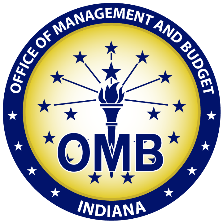 27
Interim Rulemaking
Purpose
For implementing changes required by new or updated statutes, federal regulations, or professional codes
Placeholder rule that gives agency time to do formal rulemaking

Conditions for Use
Must get written authorization from Governor
Publish Notice of Interim Rulemaking after Governor authorization
30-day comment period (no public hearing)
Fees, fines, or civil penalties must be submitted to Budget Committee
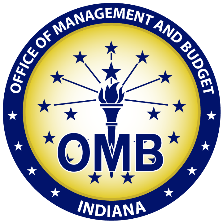 28
Interim Rulemaking
Duration
Effective for 425 days
NOTE: some agencies have special exceptions (DNR, SBOE, DFI, IURC, PLA, Pesticide Review Board) (IC 4-22-2.3)
The Governor or Attorney General may invalidate an interim rule by filing an objection within 45 days

Limitations
May not extend or adopt another interim rule on the same subject except as authorized in IC 4-22-2.3
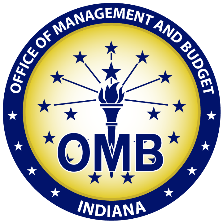 29
Interim Rulemaking
Procedure
Email SBArules@sba.in.gov to request approval
Include “Interim Rule” in subject line
Include proposed rule and justification for use of interim rules
Governor’s approval must include findings explaining determination
Additional guidance will be developed and provided
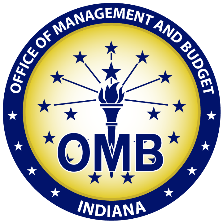 30
Fees, Fines & Civil Penalties
What needs to be done?
Must place all fees/fines/penalties in rule by deadline
Must be reviewed by Budget Committee

Why it matters?
Agency will be liable for, or unable to enforce, fees/fines/penalties not in rule by deadline (and will have to pay attorneys’ fees)
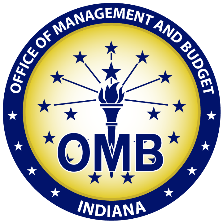 31
Fees, Fines & Civil Penalties
Deadlines for Action
IC 4-22-2-19.6(e) includes a safe harbor for agencies
DNR, IDEM, Gaming, and Horse Racing 
Budget Committee review by December 31, 2023
Rule adoption by December 31, 2024
All other agencies
Budget Committee review by June 30, 2024
Rule adoption by June 30, 2025
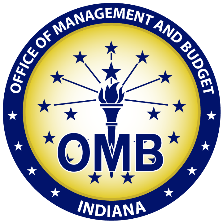 32
Fees, Fines & Civil Penalties
Budget Committee Plan
OMB/SBA working on plan for agencies to appear before Budget Committee
Anticipate first agency to appear in August 2023
Tentatively planning to schedule additional agencies in Fall 2023

Next Steps
Agencies need to identify all fees/fines/penalties not currently in rules
Notify OMB/SBA ASAP if your agency may need to appear
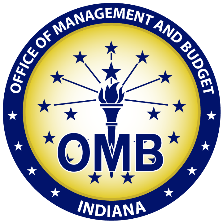 33
Important Deadlines 2023
August 1, 2023: Deadline to provide Governor’s Office list of “forever” emergency rules to gain extra year before expiring (until October 1, 2024)
September 1, 2023: Deadline for readoption notices for rules that expire January 1, 2024
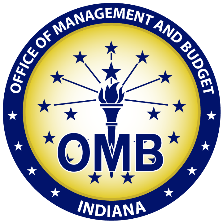 34
Important Deadlines 2023
October 1, 2023: “Forever” emergency rules not on list expire
December 1, 2023: Deadline for filing final readopted rules that expire January 1, 2024
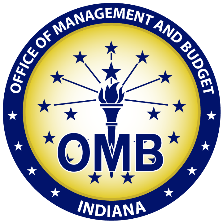 35
Important Deadlines 2023
December 31, 2023: IDEM, DNR, Gaming, and Horse Racing Commission have to withdraw or cease enforcing fees, fines, civil penalties not reviewed by Budget Committee
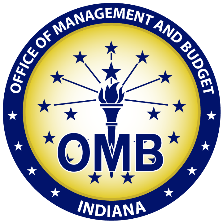 36
Important Deadlines 2024
January 1, 2024: Deadline for initial readoption notices to legislators for rules that expire January 1, 2025
January 1, 2024: Deadline for agencies to post schedule of fines and civil penalties on website
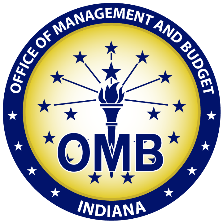 37
Important Deadlines 2024
June 30, 2024: All agencies other than IDEM, DNR, Gaming, and Horse Racing Commission have to withdraw or cease enforcing fees, fines, civil penalties not reviewed by Budget Committee
September 2, 2024: Deadline for readoption notices for rules that expire January 1, 2025
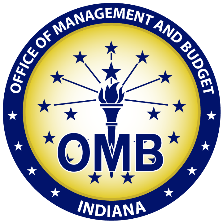 38
Important Deadlines 2024
October 1, 2024: “Forever” emergency rules on Governor's list expire
December 31, 2024: Deadline for IDEM, DNR, Gaming, and Horse Racing Commission to have all fees, fines, civil penalties into rule
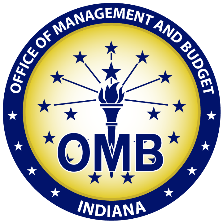 39
Important Deadlines 2024
June 30, 2025: Deadline for all agencies other than IDEM, DNR, Gaming, and Horse Racing Commission to have all fees, fines, civil penalties into rule
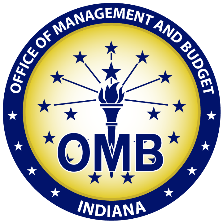 40
Short Term Action Items
General
Put requirements that are currently in policies, manuals, handbooks, forms into rule 
Review HEA 1623 and resources on OMB webpage
Be aware of new readoption deadlines and requirements

Emergency Rules
August 1, 2023: identify emergency rules that need to be on the list provided by the Governor
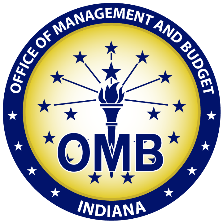 41
Short Term Action Items
Fees/Fines/Penalties
ASAP: identify fees, fines, and civil penalties that are not in statute or rule
January 1, 2024: DNR, IDEM, Gaming, Horse Racing need to go before Budget Committee
July 1, 2024: All other agencies need to go before Budget Committee
January 1, 2024: place schedule of fines and civil penalties on agency website
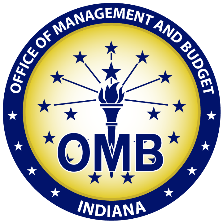 42
Helpful Resources
OMB rulemaking website
https://www.in.gov/omb/rule-approval-process/

Guidance Documents
FAQ
Templates
Summary of HEA 1623 Changes 
Flowcharts
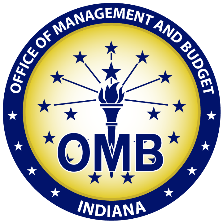 43
Questions
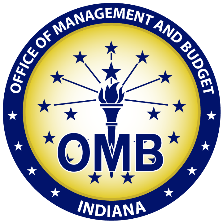 44